Phonics Disco
s
a
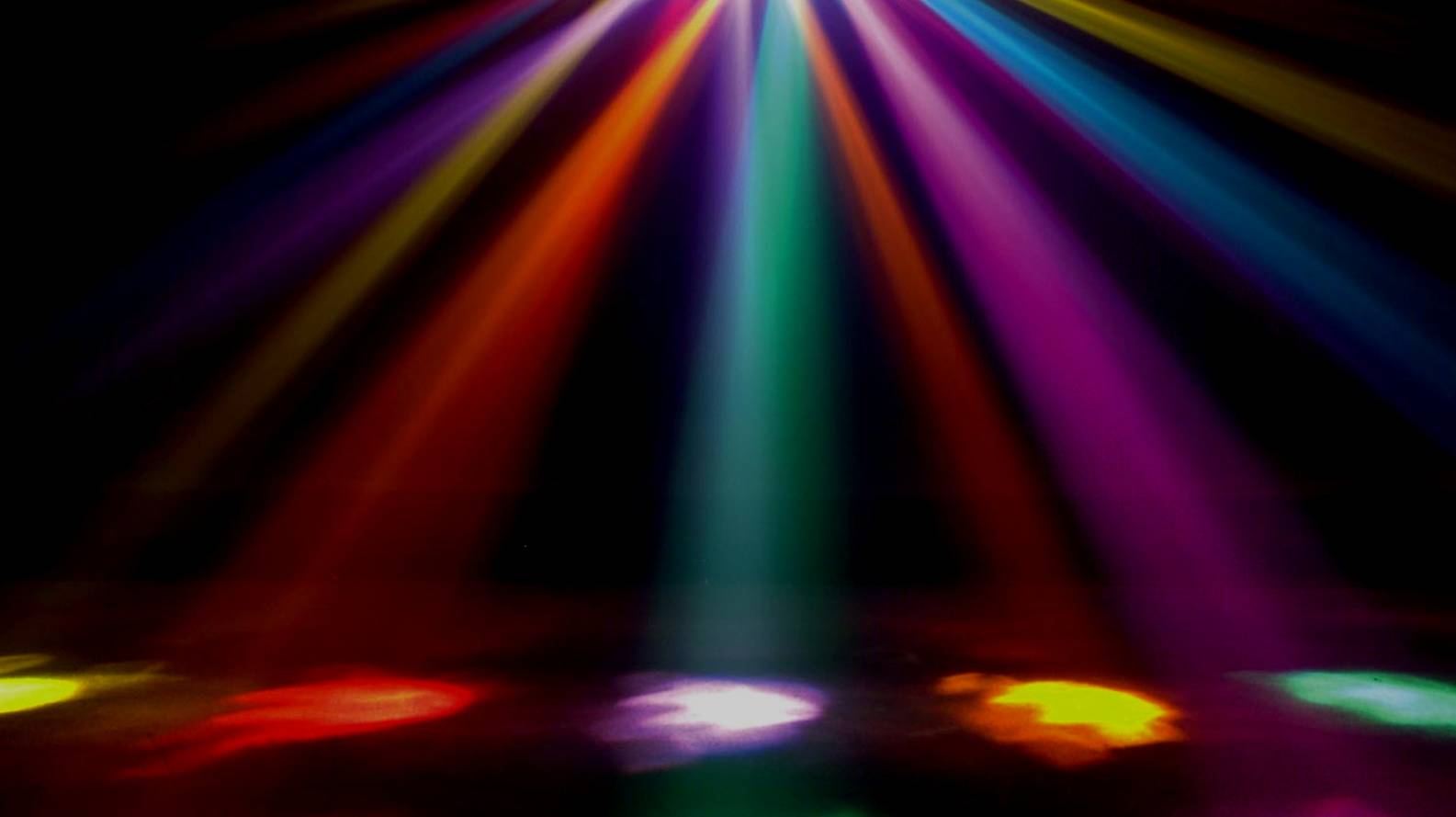 t
p
e
ee
o
oo
ch